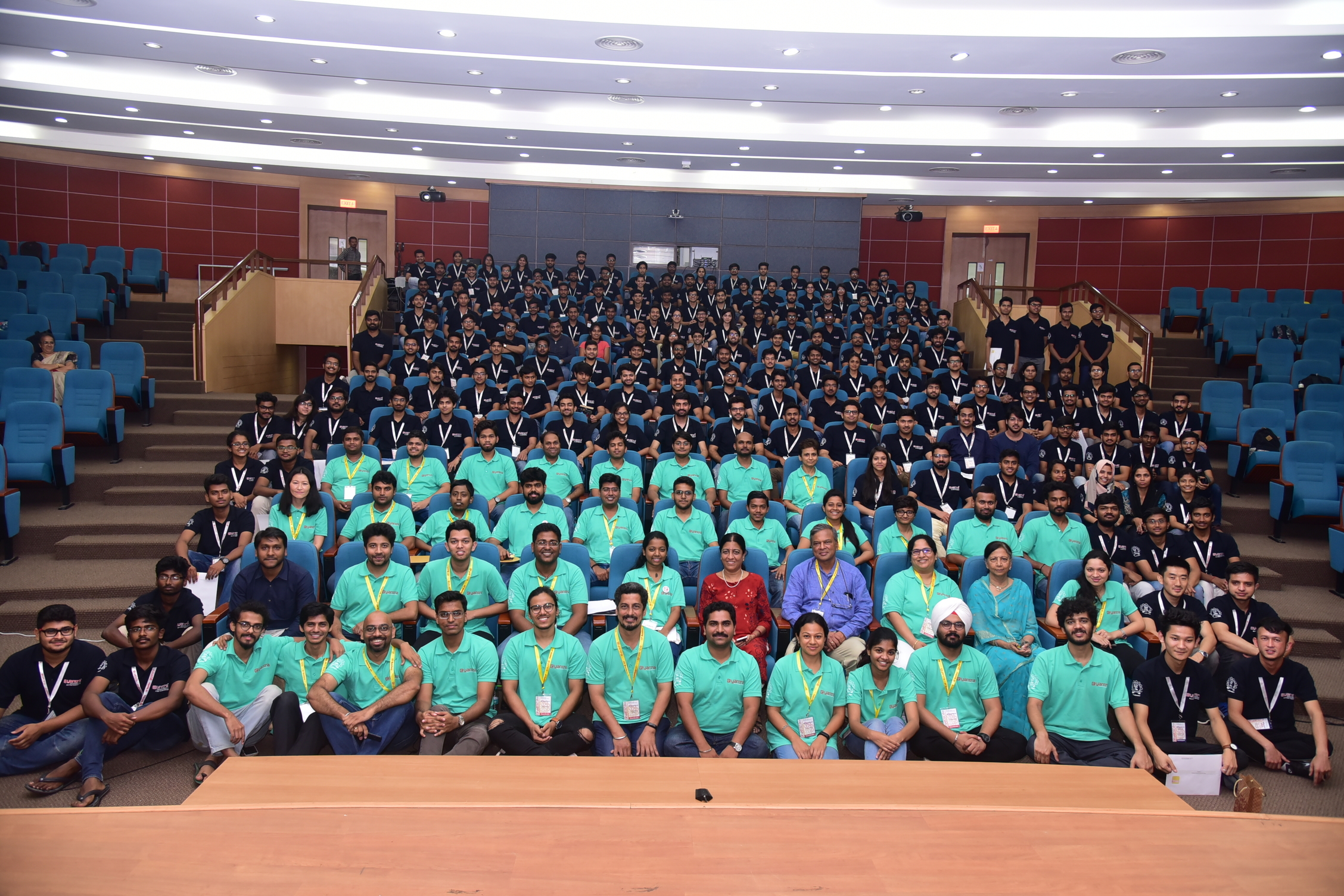 Education
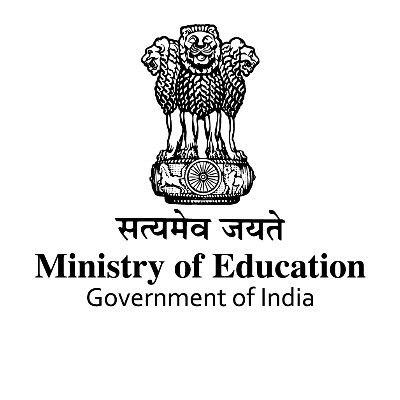 Summary
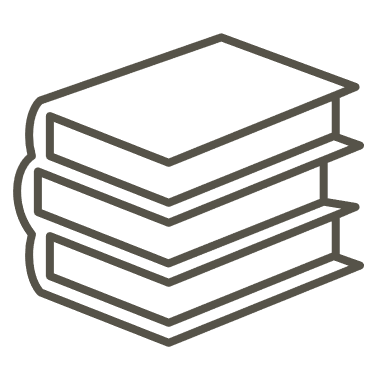 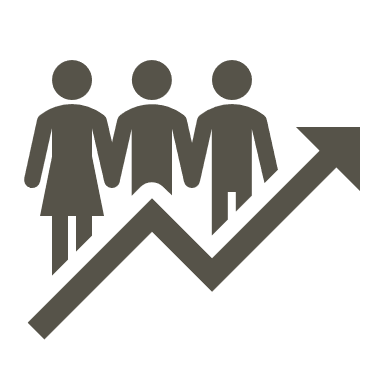 Objective
Growth, Prosperity … Education
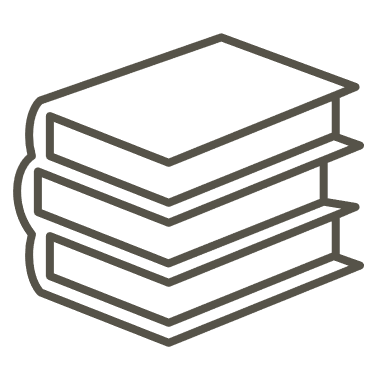 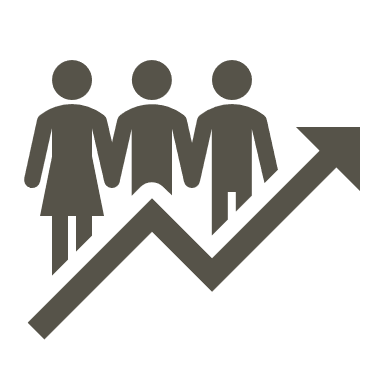 Advantages/ Reasons for Growth
Awareness
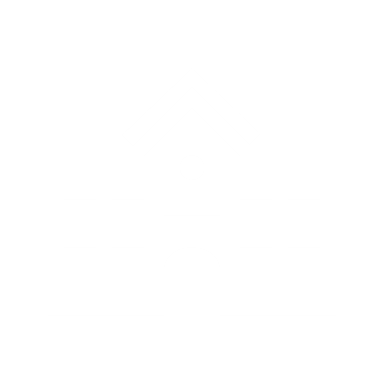 Outreach/technology
Growth
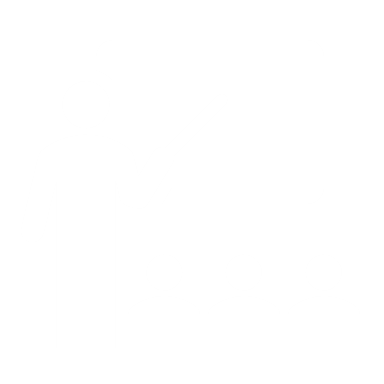 Education
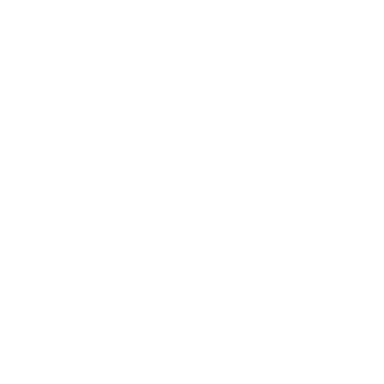 Skill
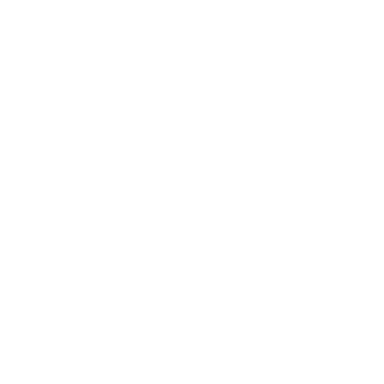 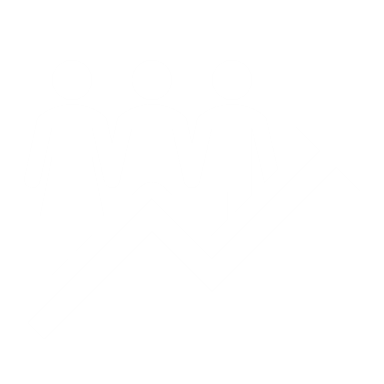 Health
3
Development
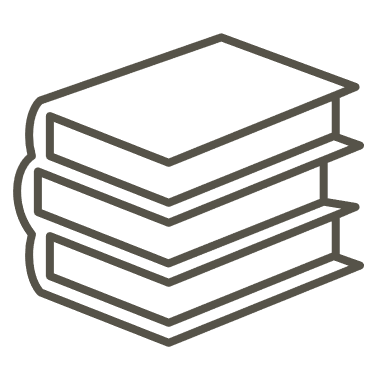 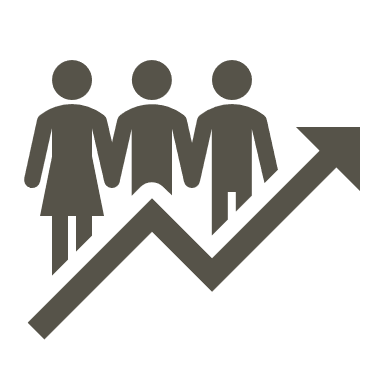 Factor binding
Lorem ipsum dolor sit amet, consectetur adipiscing elit phasellus auctor efficitur.
Lorem ipsum dolor sit amet, consectetur adipiscing elit phasellus auctor efficitur.
Lorem ipsum dolor sit amet, consectetur adipiscing elit phasellus auctor efficitur.
Lorem ipsum dolor sit amet, consectetur adipiscing elit phasellus auctor efficitur.
TITLE GOESHERE
SUBTITLE HERE
Lorem ipsum dolor sit amet, consectetur adipiscing elit. Ut gravida eros erat. Proin a tellus sed risus lobortis sagittis eu quis est. Duis ut aliquam nisi. Suspendisse vehicula mi diam, sit amet lacinia massa sodales ac. Fusce condimentum egestas nunc a maximus. Quisque et orci purus. Proin dolor mi, ultrices sit amet ipsum placerat, congue mattis turpis. Donec vestibulum eros eget mauris dignissim, ut ultricies dolor viverra.
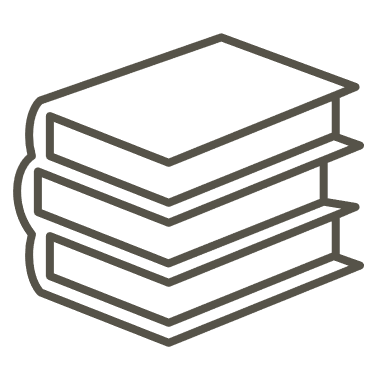 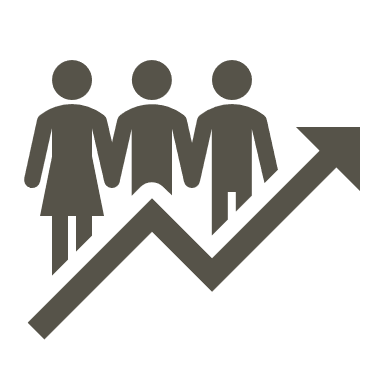 Forces/ Different Points
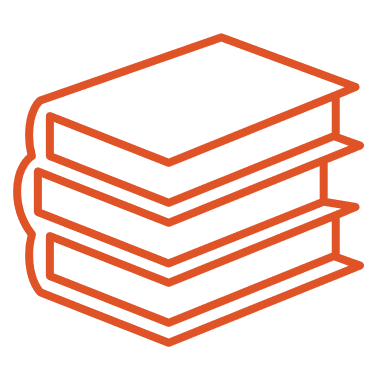 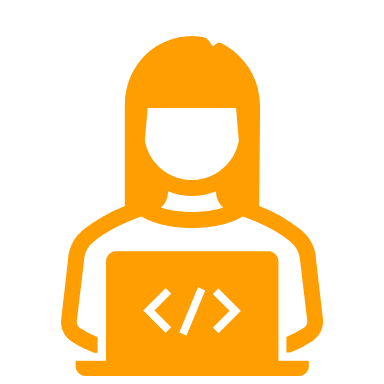 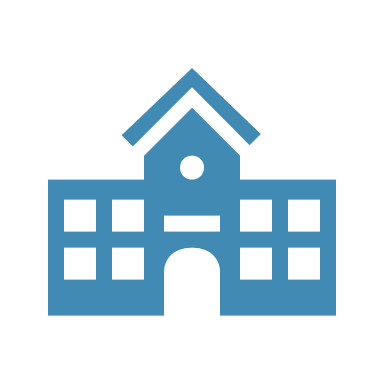 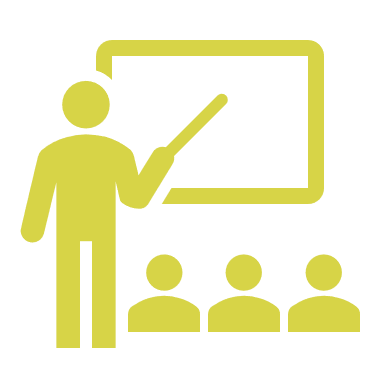 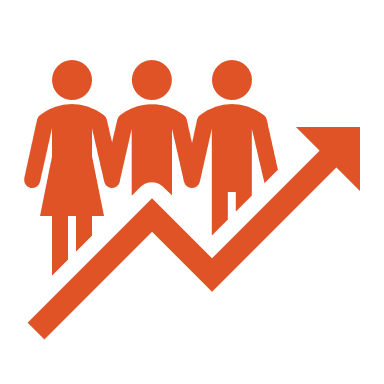 6
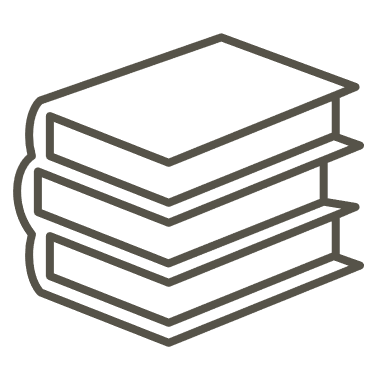 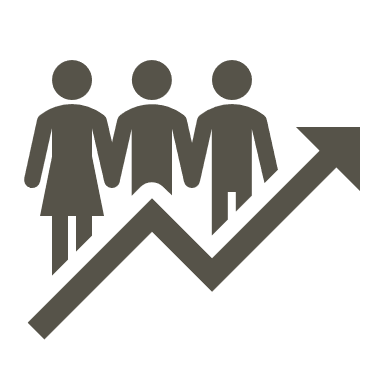 Way Forward
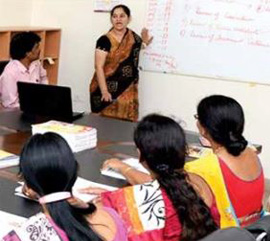 Thank You
Presenter Details
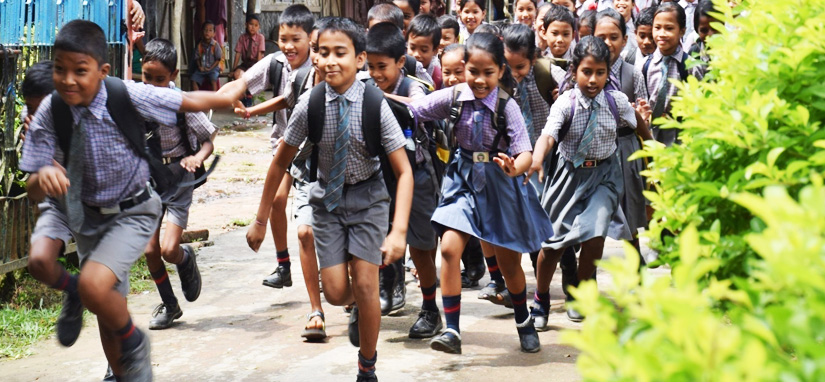 Project Review
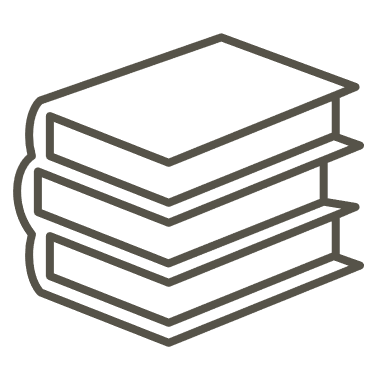 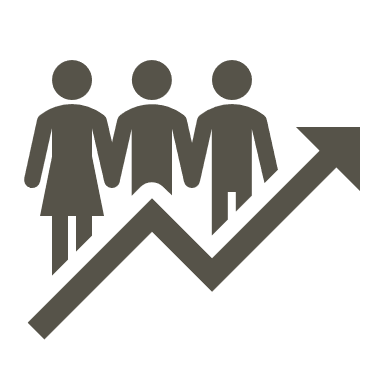 Objective
Growth, Prosperity … Education
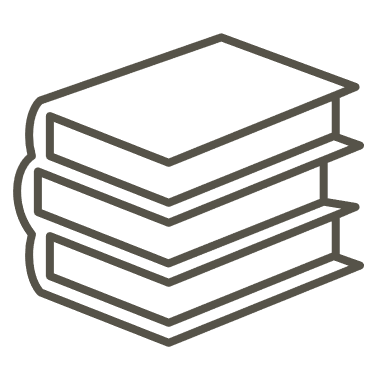 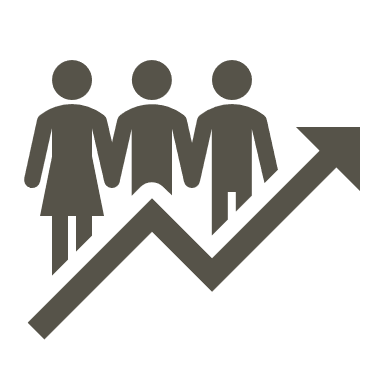 Layers/ Steps
1.	Layer 1
Brief Synopsis
2.	Layer 1
3.	Layer 1
4.	Layer 1
5.	Layer 1
6.	Layer 1
+
+
=
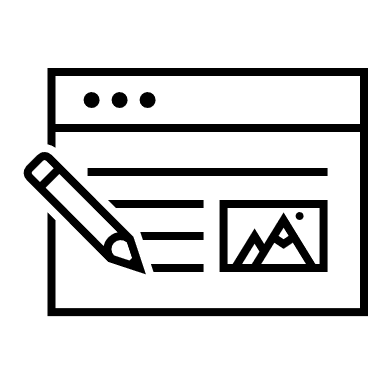 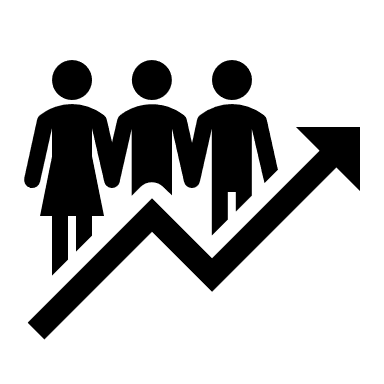 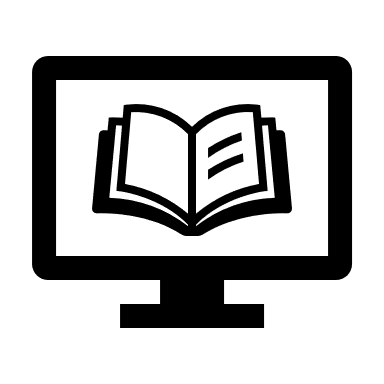 Smart Device
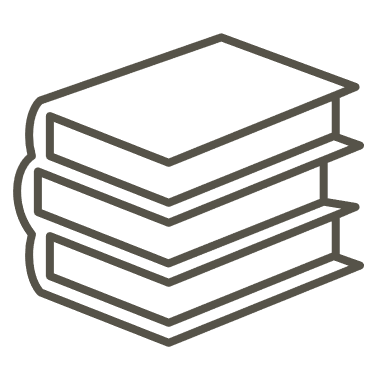 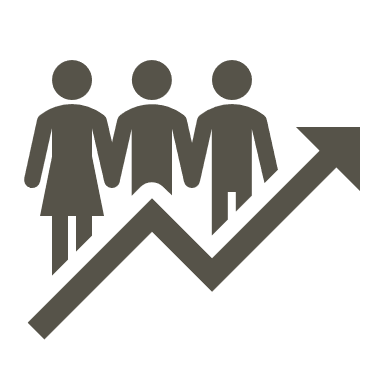 DASHBOARD
Education
Livelihood
Skills
Not
Highlights
Trend1
Trend 2
WIP
Teachers
Classroom
Schools
Virtual School
Books
Finance
Progressing
12
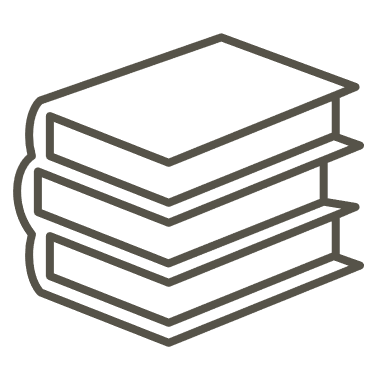 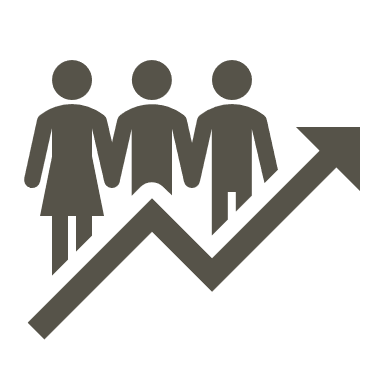 Enabler
Highlights
Trend1
Trend 2
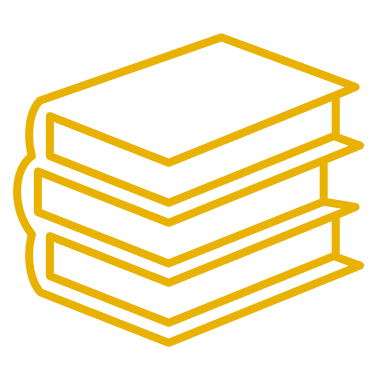 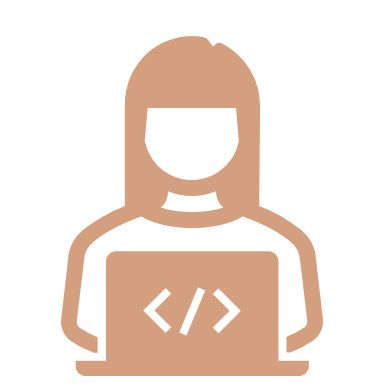 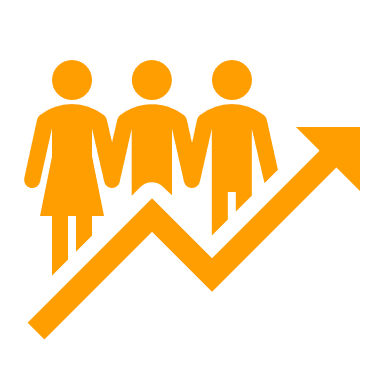 13
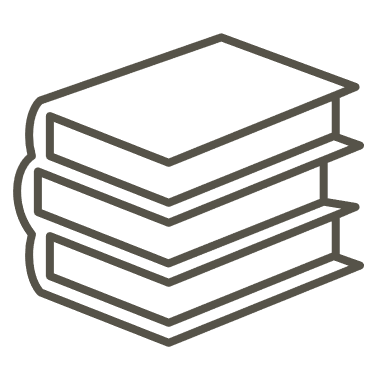 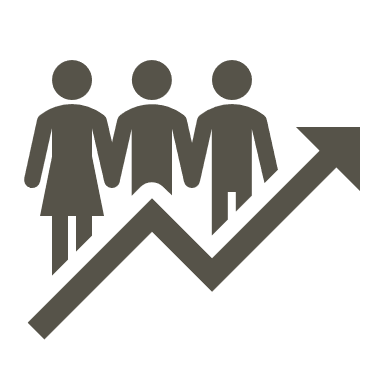 Forces/ Different Points
Highlights
Trend1
Trend 2
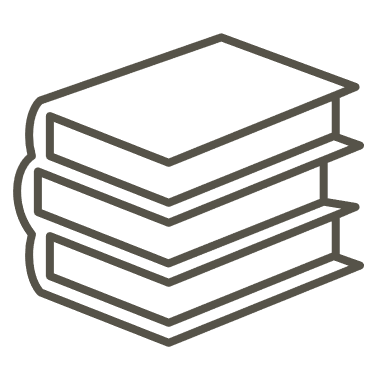 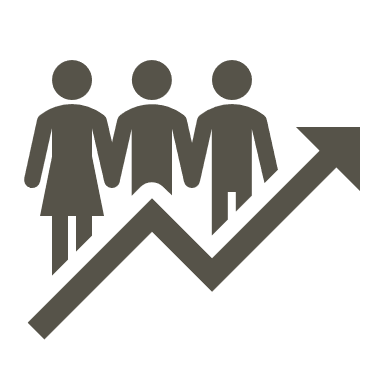 Parameters/ Lists
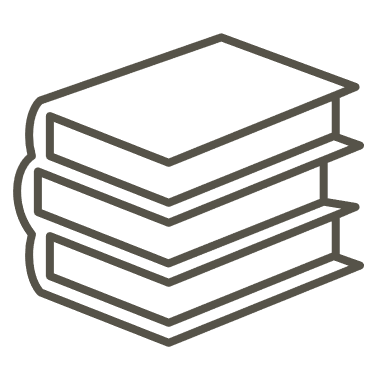 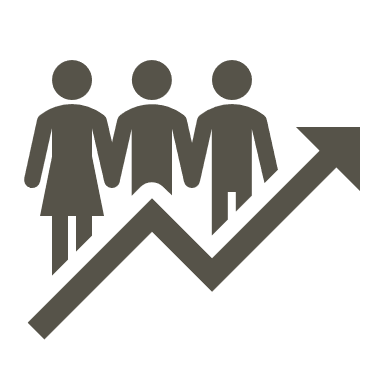 Key factors
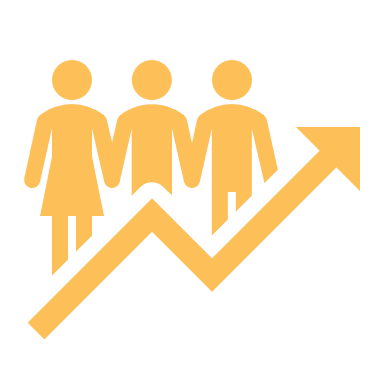 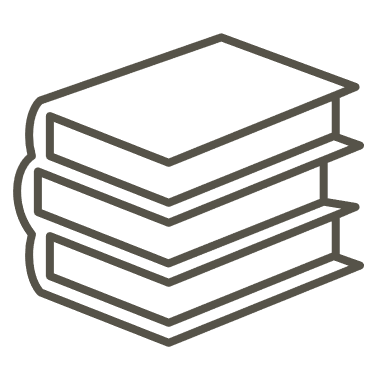 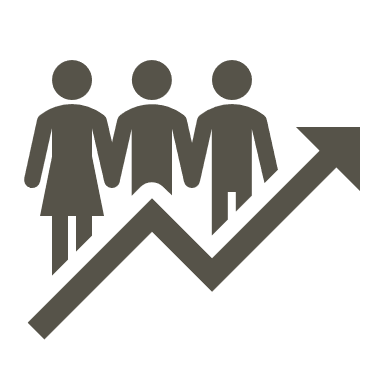 PRICING TABLES
SUBTITLE HERE
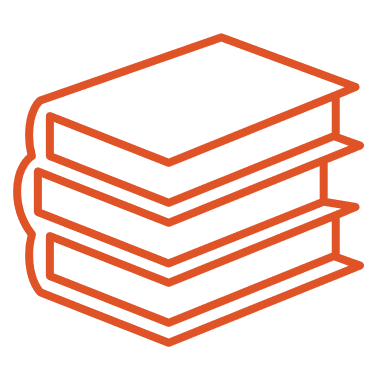 Lorem ipsum dolor sit amet, consectetur adipiscing elit. Phasellus auctor efficitur duiet facilisis.
Summary
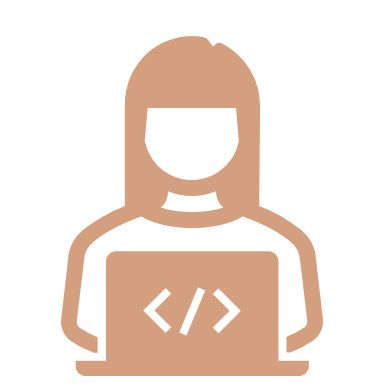 Lorem ipsum dolor sit amet, consectetur adipiscing elit. Phasellus auctor efficitur duiet facilisis.
Description
Lorem ipsum dolor sit amet, consectetur adipiscing elit. Phasellus auctor efficitur dui et facilisis. Pellentesque habitant morbi tristique senectus et netus et malesuada fames ac turpis egestas. Etiam molestie in quam ac viverra. Cras consequat gravida aliquam. Maecenas cursus eleifend risus, in vulputate velit imperdiet non. Aenean tincidunt euismod ultricies. Fusce tempor dui ipsum, nec ultricies ante eleifend vel curabitur.
Lorem ipsum dolor sit amet, consectetur adipiscing elit. Phasellus auctor efficitur duiet facilisis.
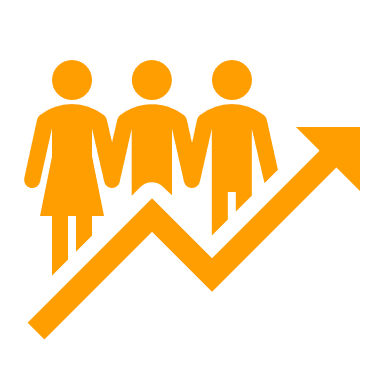 Lorem ipsum dolor sit amet, consectetur adipiscing elit. Phasellus auctor efficitur duiet facilisis.
THANK YOU
Officer Name
+11 00000
www.Nic.in
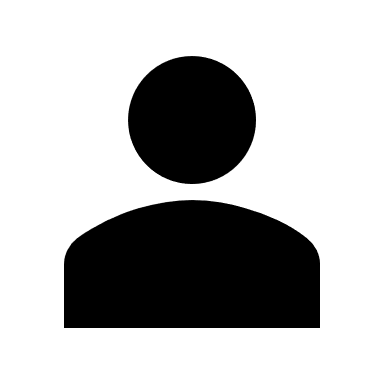 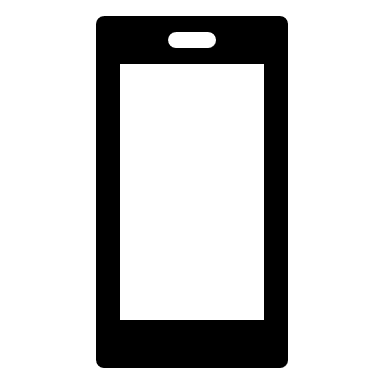 www.nic.in
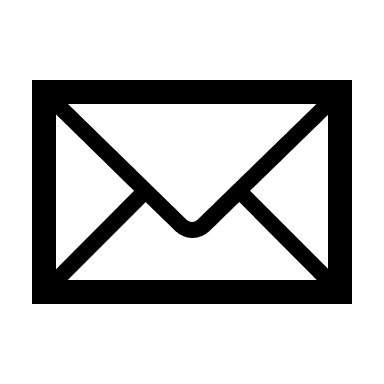 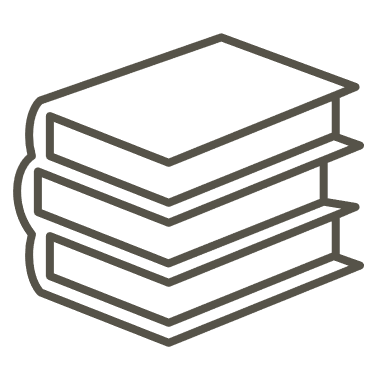 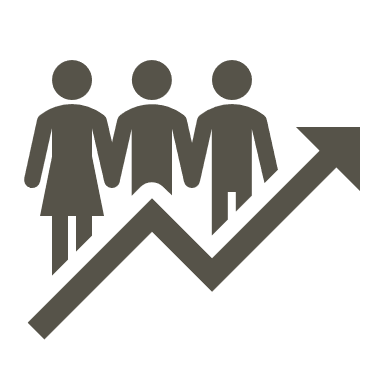 Other SLides
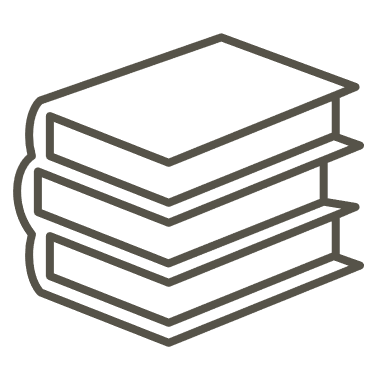 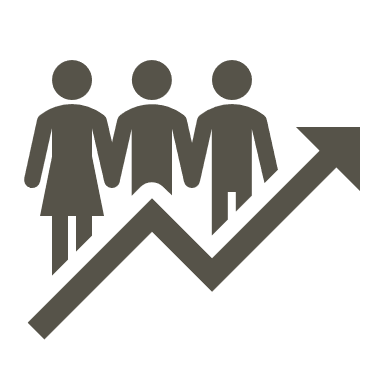 Parameters
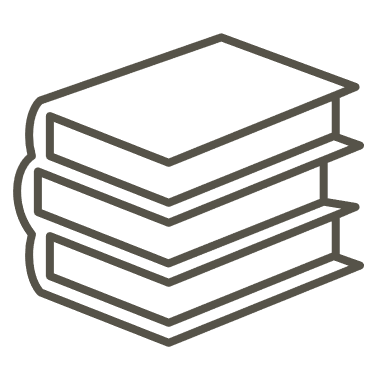 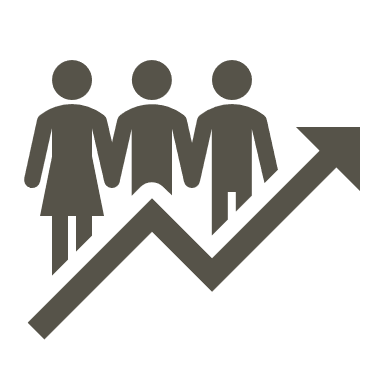 Categories
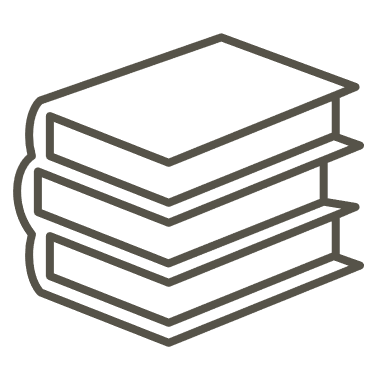 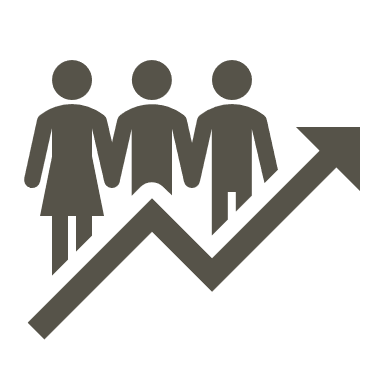 Pillars /Enablers
01
02
Data 01
Data 02
Heading
Heading
Text  Here
Text  Here
Heading
03
04
Heading
Heading
Text  Here
Text  Here
Data 04
Data 03
23
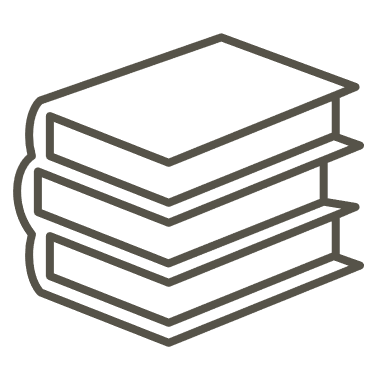 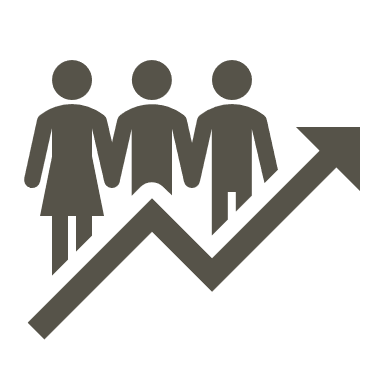 Pillars /Enablers
01
02
Data 01
Data 02
Heading
Heading
Text  Here
Text  Here
Heading
03
04
Heading
Heading
Text  Here
Text  Here
Data 04
Data 03
24
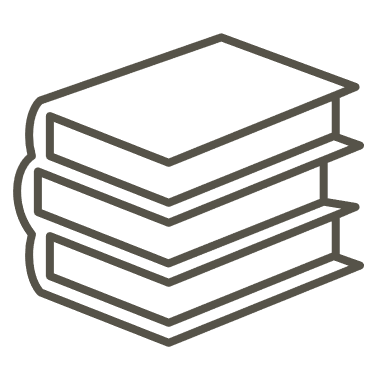 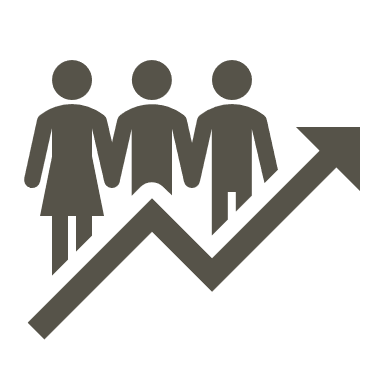 Process charts: Linear flow
01
Text here
01
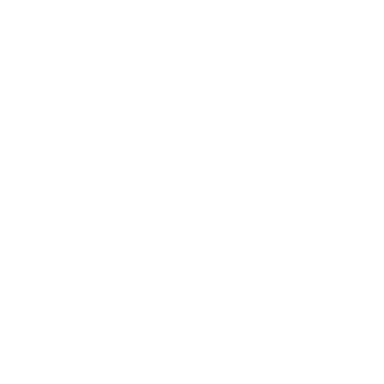 Text to go here go here
02
Text to go here
Text here
02
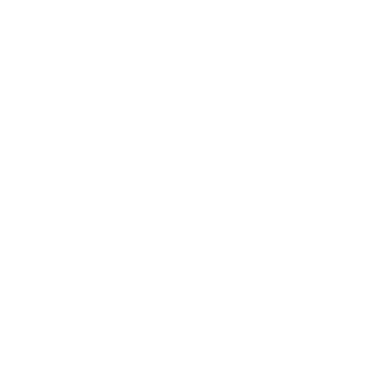 Text to go here go here go here
03
Text to go here
Text here
03
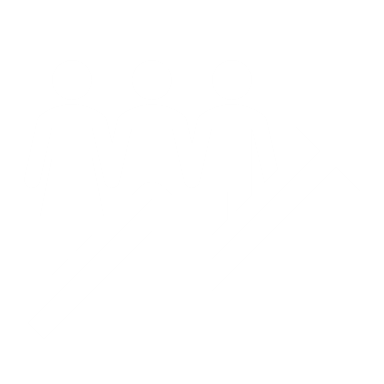 Text to go here go here
04
Text to go here to
Text here
04
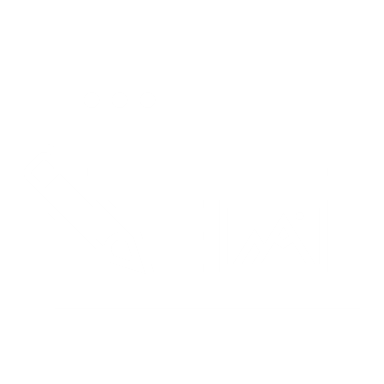 Text to go here go here go
Text to go here
25
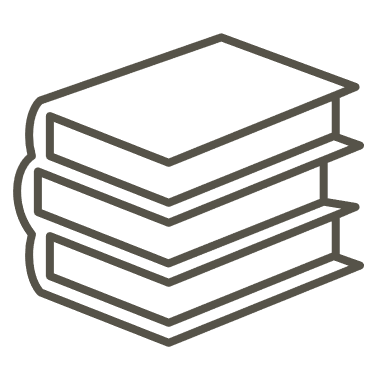 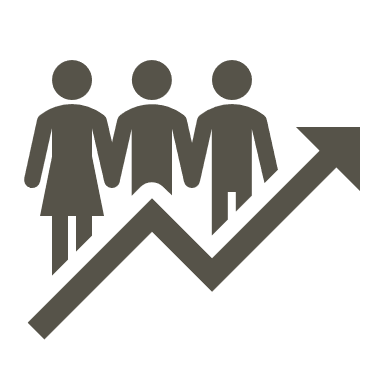 Milestones
Year 5
Trend1
Trend 2
Year 3
Trend1
Trend 2
Year 4
Trend1
Trend 2
Year 1
Trend1
Trend 2
Year 2
Trend1
Trend 2
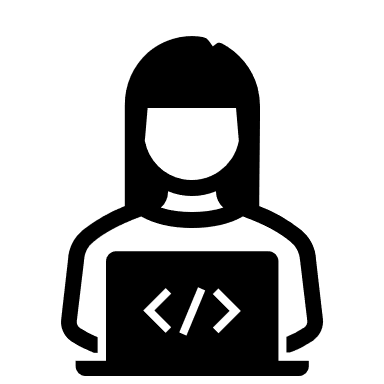 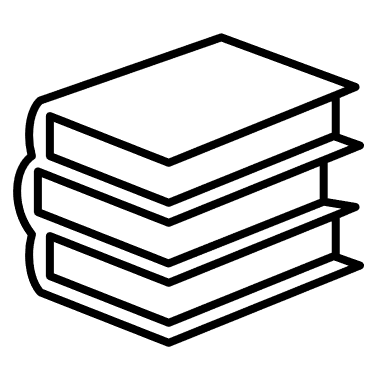 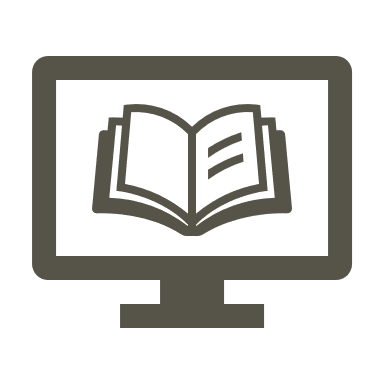 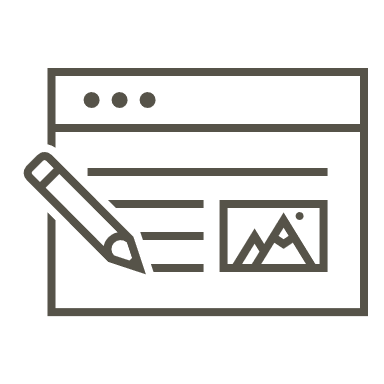 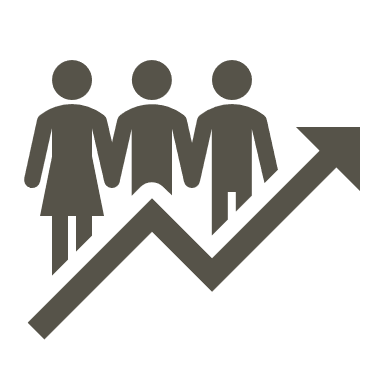 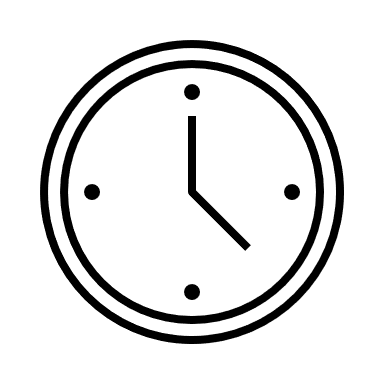 26
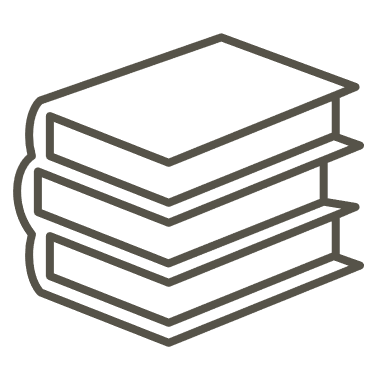 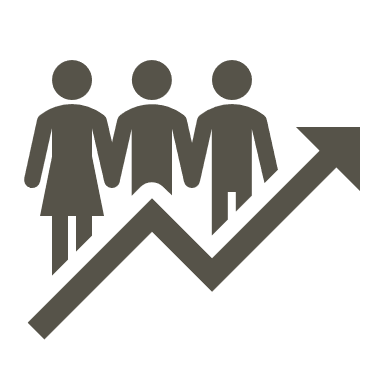 Budget
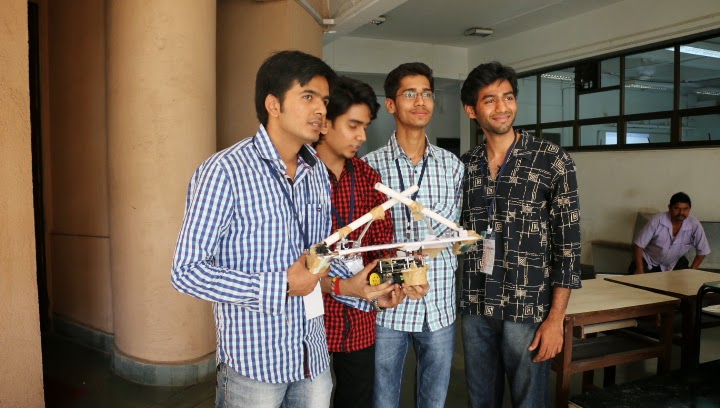 Choose an Experience
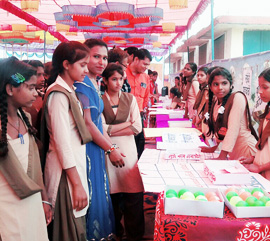 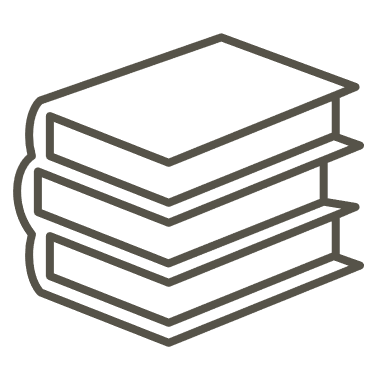 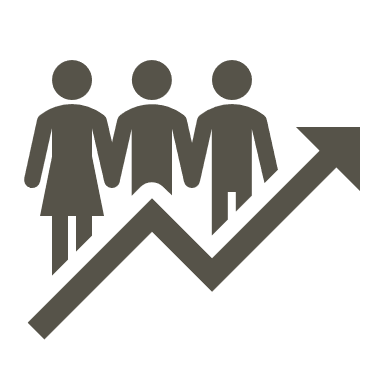 Education